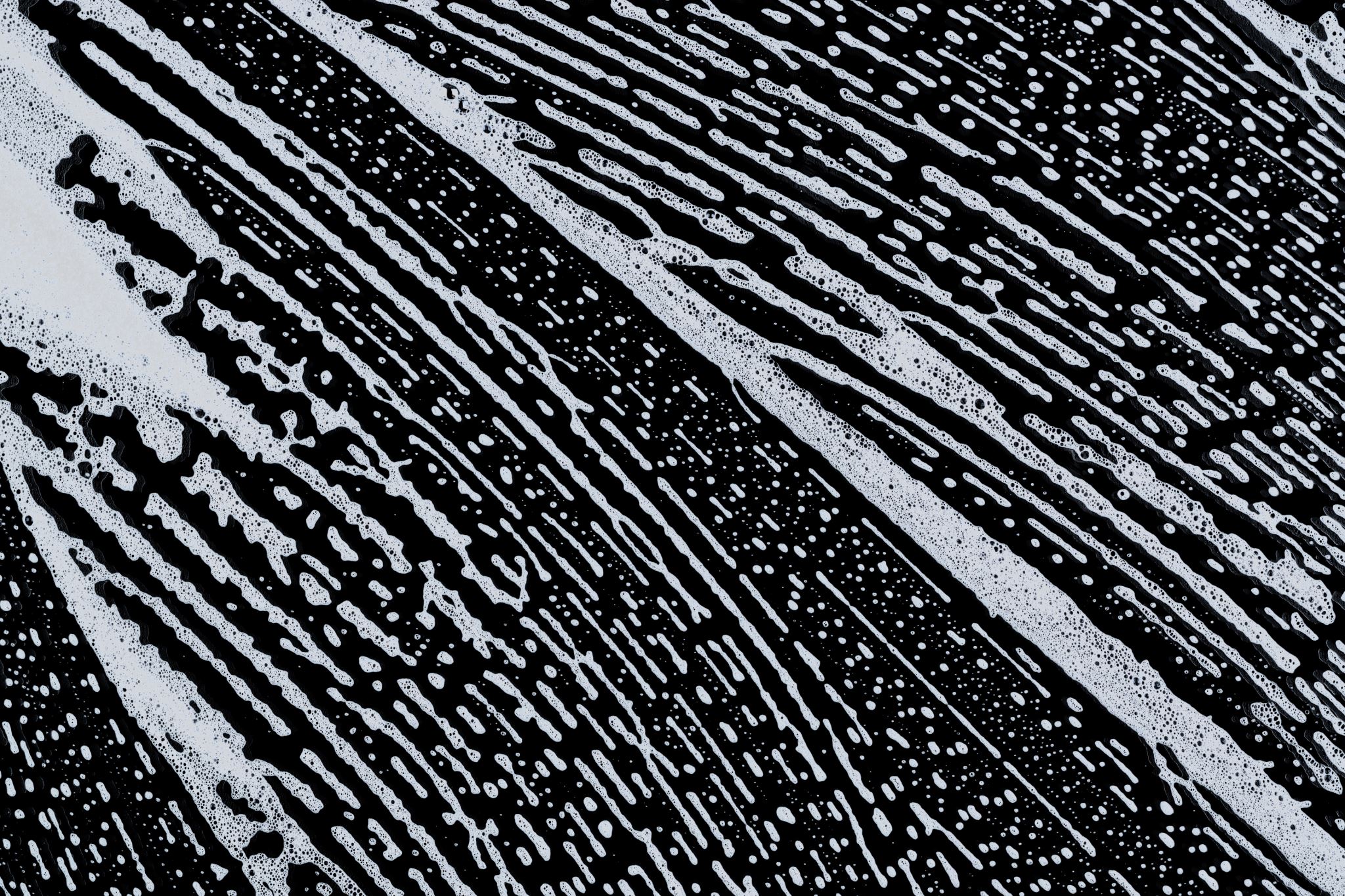 Successful Workers In The Lord’s Kingdom
Matthew Chapter 10
[Speaker Notes: Micky preached about the need to return to God’s patterns and foundations for His houses. 
Psalms 127:1

We must build according to God’s patterns and teach others about the hope found through Christ.

Do we pray for a lost and dying world? What does that mean? 

Jesus came to save us from our sins but He needs others to help Him in His work. 

Matthew 10 deals with Jesus preparing His disciples/apostles to engage in the work.]
Context of Matthew Chapter 10
Jesus was teaching and “proclaiming the gospel of the kingdom” and “healing every kind of disease… sickness” (Matthew 9:35; cf., Luke 16:16; Mark 1:38)
Lost sheep who Jesus saw as a “plentiful… harvest” as Jesus called for more workers. (Matthew 9:36-38) 
Is there still a “plentiful harvest” and a need for more (“fellow”) workers! (Philippians 2:20-21; 2 Timothy 2:15; 1 Corinthians 3:9)
[Speaker Notes: Lost - includes the both ideas of misguided and perishing or given over to eternal misery - Thayer.

Laborer - a “toiler”

Fellow workers - stressing that we work together.]
Attributes of Successful Workers In The Lord’s Kingdom
[Speaker Notes: Beware of Satan’s suggestion: What is the least amount of work we can do and go to heaven?]
Keys To Being Successful Workers
#1 - Have Compassion (Mercy) For the Lost (9:36)
#2 - Belief that there is yet a harvest.  (9:37)
#3 - Answer The Call! (9:38; 10:5)
[Speaker Notes: Called through the gospel. (2 Thess. 2:14)
We are what we repeatedly do, excellence is not an act but a habit.
Faithfulness is not an act but our way of life. 

So many examples:
Abraham - willing to forsake everything by faith. 
Moses - learned not to make excuses. 
Joseph - resisting temptation. 
David - trusting that God would fight with him.
Daniel - consistent conviction to please God.
Esther - courage to say what needs to be said.
Paul - willing to crucify self.
Jesus - always pleased His Father to the point of death.

Beware of Satan’s suggestion: What is the least amount of work we can do and go to heaven?]
#4 - Be Willing To Sacrifice (vs. 2-4)
Jesus called the twelve who left everything to follow Him. (Matthew 4:20-22; Luke 18:28-29)
Example of Elisha. (1 Kings 19:16, 19-21)
The apostle Paul. (Philippians 3:7-8)
All who walk by faith. (Hebrews 11)
Deny self, take up our cross daily and follow Jesus. (Luke 9:23-24; Romans 12:1-2)
[Speaker Notes: All who walk by faith… Abraham, Moses, Rahab, Ruth.]
#5 - Study/Learn/Be taught (vs. 5)
“Jesus sent (them) out after instructing them…” (not everything at 1st; John 16:12)
We need guidance… (Mark 6:34)
Put in the effort… (2 Timothy 2:15; cf., vs. 24-26)
Continual learning… (1 Peter 2:2; 1 Tim. 4:6)
Our “fallback” (2 Timothy 3:14-17)
The power is in God’s word and not ourselves.
[Speaker Notes: Do we put off efforts to teach because we don’t know everything? If we know enough to obey the gospel, we know enough to teach.]
#6 - Preach The Kingdom (vs. 7)
As opposed to… “a different gospel” (Galatians 1:6-9) such as the “social gospel.”
The focus of Jesus ministry. (Luke 16:16; Matthew 5:3, 10; 6:33; 7:21)
It was then “at hand” (Mark 9:1) but now here! (Col. 1:13). 
Offer thankful & reverent service to God. (Hebrews 12:28; Colossians 4:11; 1 Corinthians 6:9)
Our focus to be on the “eternal kingdom”. (2 Peter 1:11; cf., 2 Timothy 4:18; 1 Corinthians 15:24)
[Speaker Notes: Many say today: “preach the man and not the plan” - preach Jesus and not the church. We cannot preach Jesus without preaching the church He died for. 
We can’t preach Jesus and not the kingdom or church He came to establish. 
Should it not still be the focus of our preaching and teaching?
Should it not still be the focus of our prayers? (Matthew 6:10)

Social gospel - addressing man’s carnal needs as opposed to spiritual. Or the “gospel of health and wealth”. 

1 Thess. 2:12, “…so that you would walk in a manner worthy of the God who calls you into His own kingdom and glory…”]
#7 - Bless As You Have Been Blessed (vs. 8)
Always remember how someone cared enough for us to teach us! (2 Peter 1:8-9; Hebrews 13:7)
“It’ll cost you…” 
Do what you can with what God has blessed you. (Matthew 25:14ff; Mark 6:35ff; Romans 12:6-8)
As someone helped each one of us to walk by the Spirit, we ought to have fellowship with those in continuing to seek for other souls w/ the gospel. (Galatians 6:6)
[Speaker Notes: Yes, Jesus is speaking of the miraculous powers given by the Holy Spirit and yes, we do not have such now but we do have gifts from God to be used to his glory.]
#8 - Don’t Worry Or Be Distracted About Physical Matters (vs. 9-10)
Trust in God! (Hebrews 13:5-6; Psalms 4:5; 37:1-6)
Be content! (Philippians 4:11-13)
Don’t be anxious! (Matthew 6:25-34)
Don’t be distracted by the carnal things. (2 Timothy 2:3-4; cf., Acts 6:1-4; John 4:34)
Set your mind on the things above… (Colossians 3:1-2)
[Speaker Notes: Trust in God to provide through the support of those who you work with. 
Ps 4:4-5
Tremble, and do not sin; Meditate in your heart upon your bed, and be still. Selah. 
5 Offer the sacrifices of righteousness, And trust in the Lord. 

Ps 37:1-6
Do not fret because of evildoers, Be not envious toward wrongdoers. 
2 For they will wither quickly like the grass And fade like the green herb. 
3 Trust in the Lord and do good; Dwell in the land and cultivate faithfulness. 
4 Delight yourself in the Lord; And He will give you the desires of your heart. 
5 Commit your way to the Lord, Trust also in Him, and He will do it. 
6 He will bring forth your righteousness as the light]
#9 - Don’t Cast Pearls Before Swine (10:11-15)
Successful workers understand the need to focus on productive efforts. (Matthew 7:6)
How do we know who is “worthy”? (Matthew 7:16)
Depends on how they “receive” the word of God.  (Acts 2:41)
Pray for wisdom to distinguish the “open doors”! (Colossians 4:3-6)
We “judge ourselves” either worthy or unworthy of eternal life based on our response to gospel preaching. (Acts 13:46)
[Speaker Notes: Continue studying with anyone who is willing to truly study. Watch out for anyone who argues with a “yeah-but” mindset.]
#10 - Spiritual Discernment (10:16)
“Behold, I send you out as sheep in the midst of wolves; therefore be shrewd as serpents, and innocent as doves.” (Romans 16:19)
“Shrewd as serpents” - our adversary is scheming, strategic and tactical… so must we - defensively and offensively. To be “wise and prudent”. 
  “Innocent as doves” - pure, free from deceit or guile. (Philippians 2:15; Luke 21:8)
[Speaker Notes: “I want you to be wise in what is good and innocent in what is evil.” (Romans 16:19)]
#11 - Trust In God’s Revelation
(10:19-20) “do not worry about how or what you are to say… For it is not you who speak, but it is the Spirit of your Father who speaks in you.”
The days of direct inspiration have ceased. We have the “mind of Christ”. (1 Corinthians 2:11-13; 1 Peter 4:11) 
Read the text! (Luke 10:26)
Study to prepare and be ready! (2 Timothy 2:15; 1 Peter 3:15)
[Speaker Notes: “I want you to be wise in what is good and innocent in what is evil.” (Romans 16:19)]
#13 - Love God More Than All
(10:21) “Brother will betray brother to death, and a father his child; and children will rise up against parents and cause them to be put to death.”
Luke 14:25, we must love the Lord more than our own family. (Matthew 10:34-37)
[Speaker Notes: “I want you to be wise in what is good and innocent in what is evil.” (Romans 16:19)]
#14 - Endure To The End
(10:22) “You will be hated by all because of My name, but it is the one who has endured to the end who will be saved.”
#14 - As A Disciple, Emulate Our Teacher & Master
(10:22) “You will be hated by all because of My name, but it is the one who has endured to the end who will be saved.”